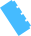 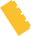 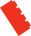 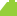 Lesson Plan
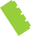 Subject:
Date:
Grade:
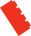 Lesson #
Topic:
Lesson Focus and Goals:
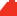 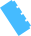 Materials Needed:
Learning Objectives:
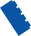 Structure / Activity:
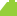 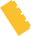 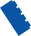 Assessment:
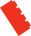 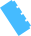 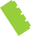 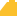